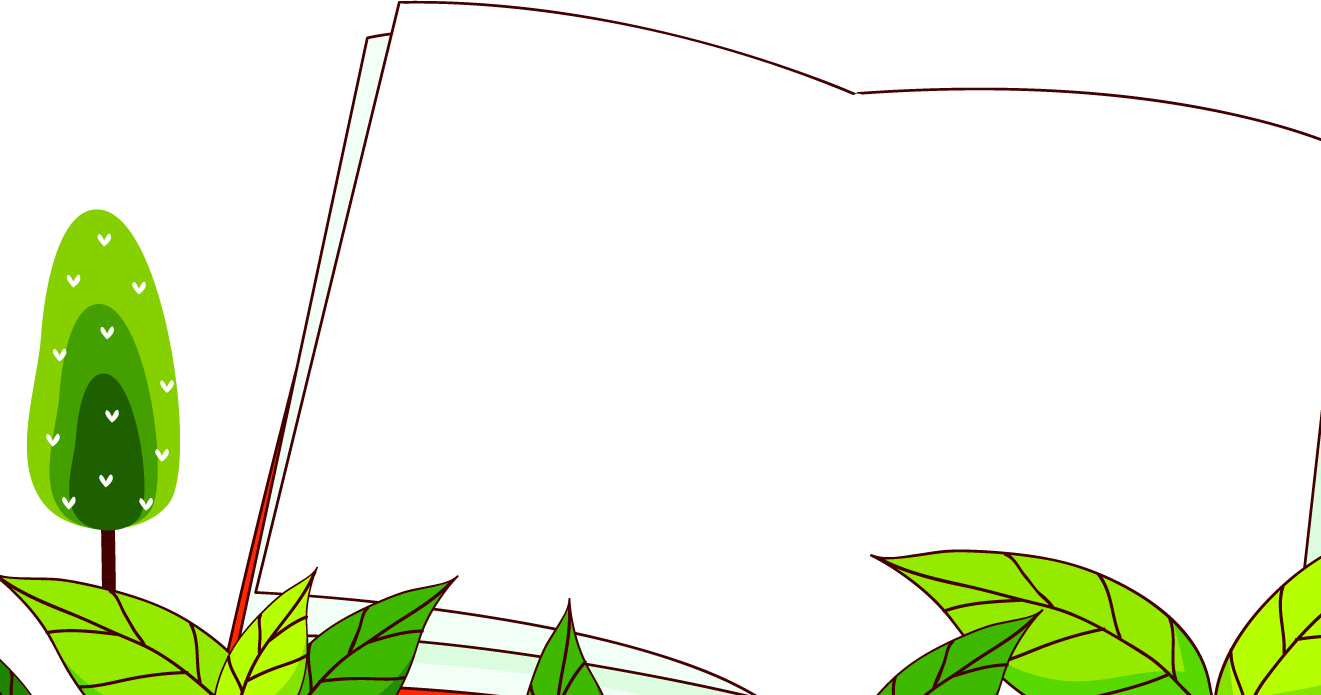 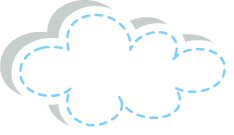 Luyện từ và câu
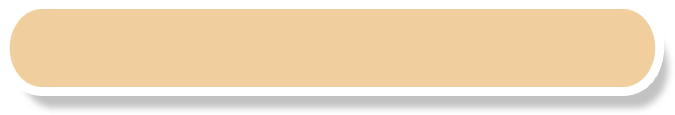 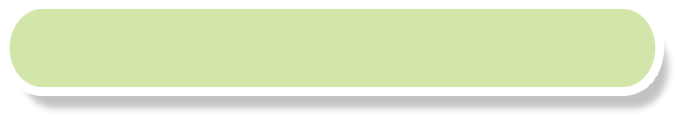 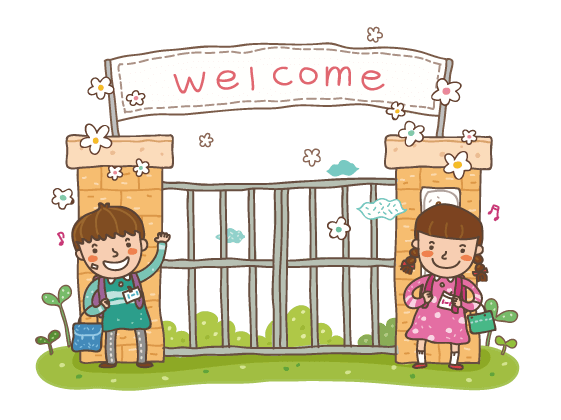 Nhân hóa. Ôn tập cách đặt và trả lời câu hỏi Vì sao?
KHỞI ĐỘNG
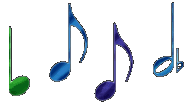 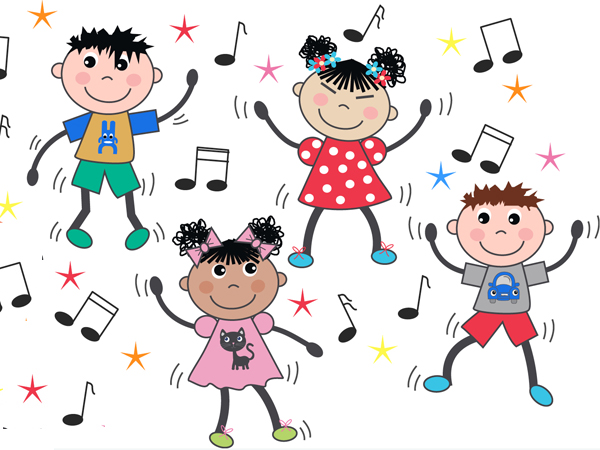 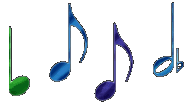 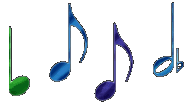 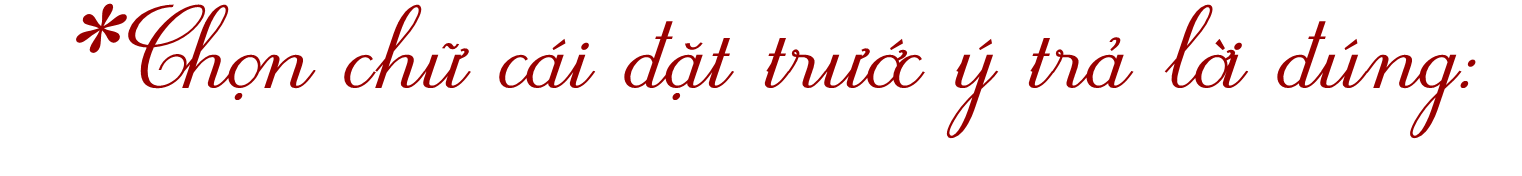 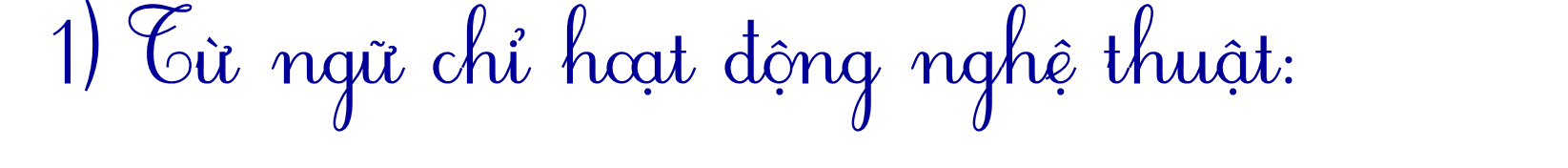 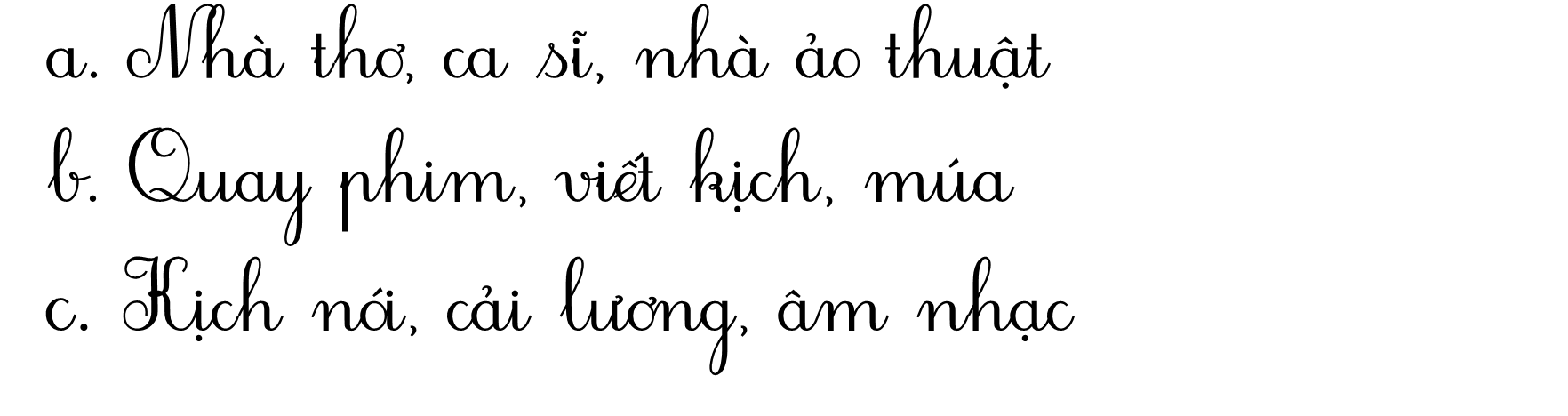 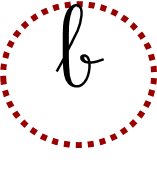 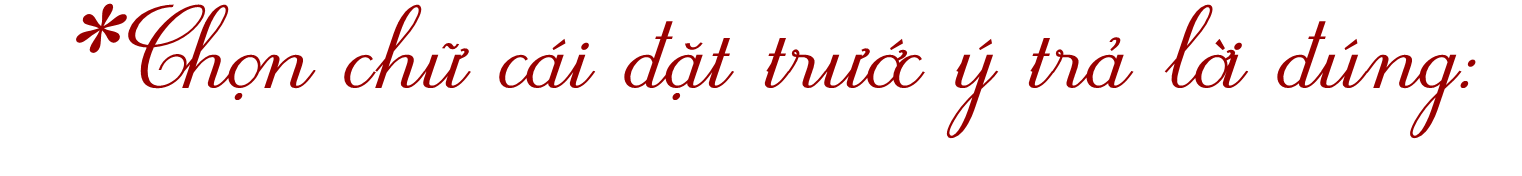 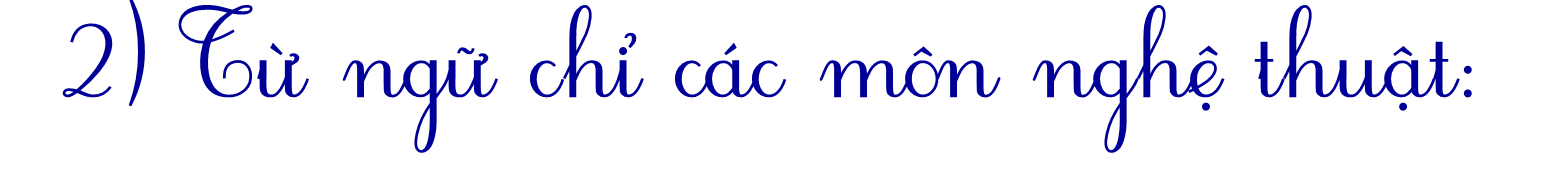 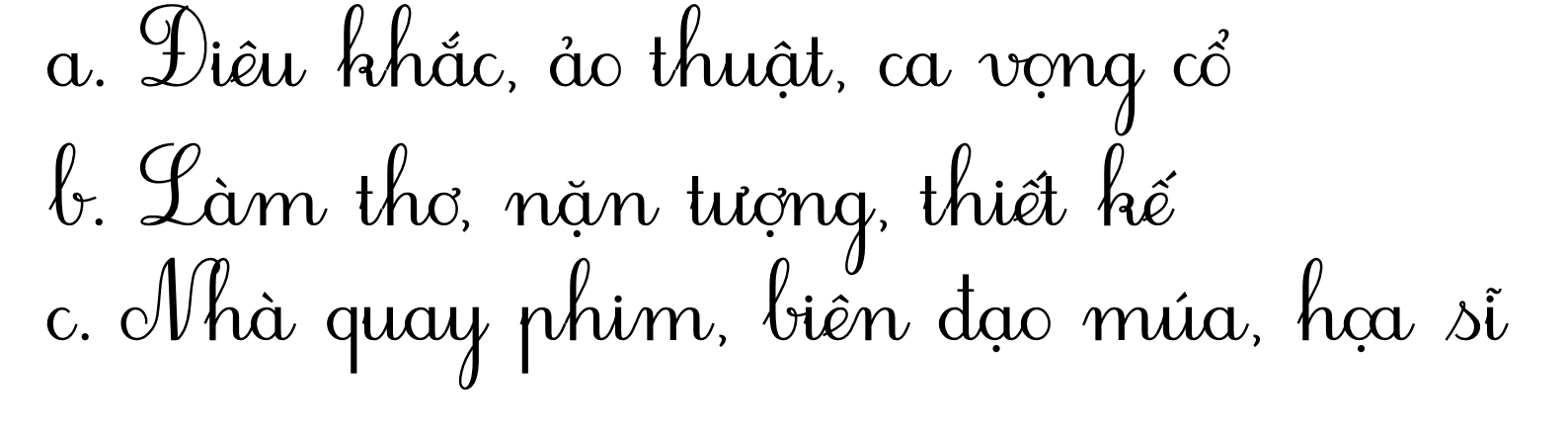 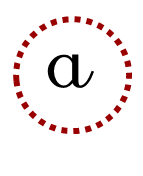 1. Đoạn thơ dưới đây tả những sự vật và con vật nào? Cách gọi
 và tả chúng có gì hay?   
 		Những chị lúa phất phơ bím tóc
		Những cậu tre bá vai nhau thì thầm đứng học
		Đàn cò áo trắng          
		Khiêng nắng
		Qua sông
		Cô gió chăn mây trên đồng
		Bác mặt trời đạp xe qua ngọn núi.
				              Trần Đăng Khoa
Những chị lúa phất phơ bím tóc
		Những cậu tre bá vai nhau thì thầm đứng học
		Đàn cò áo trắng          
		Khiêng nắng
		Qua sông
		Cô gió chăn mây trên đồng
		Bác mặt trời đạp xe qua ngọn núi.
lúa
tre
Đàn cò
gió
mặt trời
phất phơ bím tóc
Lúa
chị
cậu
bá vai nhau thì thầm đứng học
Tre
Đàn cò
áo trắng, khiêng nắng qua sông
chăn mây trên đồng
Gió
cô
đạp xe qua ngọn núi
Mặt trời
bác
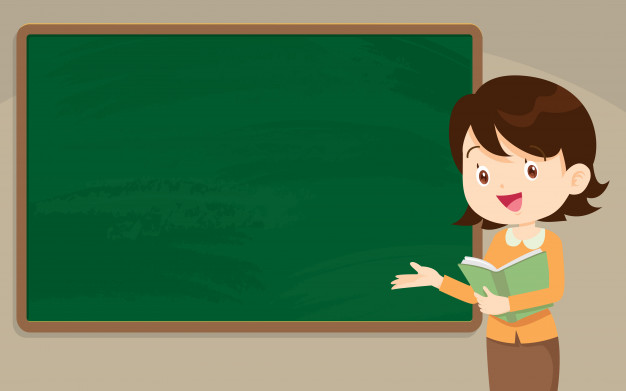 Cách nhân hóa các sự vật, con vật như vậy thật hay và đẹp vì nó làm cho các sự vật con vật sinh động hơn, gần gũi với con người hơn, đáng yêu hơn
Bài tập 2: Tìm bộ phận câu trả lời cho câu hỏi “Vì sao?” :
a) Cả lớp cười ồ lên vì câu thơ vô lí quá.
b) Những chàng man-gát rất bình tĩnh vì họ thường là những người phi ngựa giỏi nhất.
c) Chị em Xô-phi đã về ngay vì nhớ lời mẹ dặn không được làm phiền người khác.
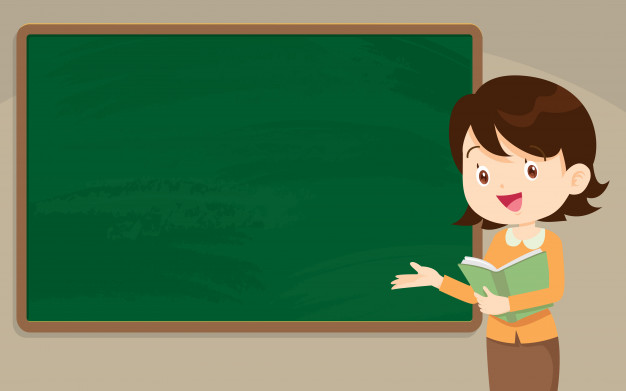 Bộ phận trả lời câu hỏi “Vì sao” là bộ phận chỉ nguyên nhân của một sự việc, nó thường đứng sau từ vì (một số trường hợp khác đứng sau từ do, vì đâu, tại vì…)
Bài tập 2: Tìm bộ phận câu trả lời cho câu hỏi “Vì sao?” :
a) Cả lớp cười ồ lên vì câu thơ vô lí quá.
b) Những chàng man-gát rất bình tĩnh vì họ thường là những người phi ngựa giỏi nhất.
c) Chị em Xô-phi đã về ngay vì nhớ lời mẹ dặn không được làm phiền người khác.
Bài 3: Dựa vào nội dung bài tập đọc Hội vật, hãy trả lời các câu hỏi sau:
a) Vì sao người tứ xứ đổ về xem vật rất đông?
b) Vì sao lúc đầu keo vật xem chừng chán ngắt?
c) Vì sao ông Cản Ngũ mất đà chúi xuống?
d) Vì sao Quắm Đen thua ông Cản Ngũ?
Hội vật
1.    Tiếng trống vật nổi lên dồn dập. Người tứ xứ đổ về như nước chảy. Ai ai cũng náo nức muôn được xem mặt, xem tài ông Cản Ngũ. Người ta chen lấn nhau, quây kín quanh sới vật, nhiều người phải trèo lên những cây cao gần đấy xem cho rõ.
2.    Ngay nhịp trống đầu, Quắm Đen đã lăn xả vào ông Cản ngũ. Anh vờn bên trái, đánh bên phải, dứ trên, đánh dưới, thoắt biến, thoát hóa khôn lường. Trái lại ông Cản ngũ có vẻ lớ ngớ, chậm chạp. Hai tay ông lúc nào cũng rang rộng, để sát xuống mặt đất, xoay xoay chống đỡ… Keo vật xem chừng chán ngắt.
a) Vì sao người tứ xứ đổ về xem vật rất đông?
Người tứ xứ đổ về xem vật rất đông vì ai cũng muốn xem mặt, xem tài ông Cản Ngũ.
b) Vì sao lúc đầu keo vật xem chừng chán ngắt?
Lúc đầu keo vật xem chừng chán ngắt vì Quắm Đen thì lăn xả vào đánh rất hăng, còn ông Cản Ngũ thì lớ ngớ, chậm chạp.
c) Vì sao ông Cản Ngũ mất đà chúi xuống?
Ông Cản Ngũ mất đà chúi xuống vì ông muốn đánh lừa Quắm Đen.
d) Vì sao Quắm Đen thua ông Cản Ngũ?
Vì Quắm Đen nông nổi, thiếu kinh nghiệm, còn ông Cản Ngũ là người điềm đạm, mưu trí, giàu kinh nghiệm.
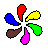 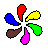 CHÀO  TẠM BiỆT 
CÁC EM !
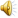 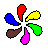 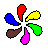